All the Bible in its Context
Jeremiah 35

Teaching should be for results !
Are you teachable ?
[Speaker Notes: > Today’s text is a perfect example of the importance of context when reading the Scriptures.
> Jeremiah 35 is NOT about events following Jeremiah 34 !!!
It is in a context all its own, about 10 years BEFORE Jeremiah 34.
Let’s read Jeremiah 35…
> We might summarize this chapter by saying, “Teaching should be for results !”
Jonadab taught his sons to be nomads and not to drink wine.
He got results !
The LORD taught His people to be good and to turn away from false gods.
He got NO results !
> The application for us today is clear, “Am I teachable ?”]
E-Sword helps you learn.
It is a FREE simple program.
[Speaker Notes: You can “examine yourself” as 2Cor13v5 says to see if you are teachable by whether you accept help or refuse it because you think you know it all.
Pride is one of the biggest obstacles to being teachable.
I was stuck on my Scofield Bible for years and refused to explore a Strong’s concordance until one day I discovered its tremendous value.
Then I discovered the Bible On Line software and thought nothing could be better !
For now, the most complete tool for Bible study is e-Sword… I use 59 Bible translations, 27 Bible dictionaries, 39 Bible commentaries, 15 Bible Atlases & 672 Bible study books.
There may be a better one some day, but for now, this is un-matched.
> Are you teachable or will you use some EXCUSE not to advance in understanding God’s Word ?]
Simple tools for serious study
1. Writer ? Jeremiah - vs 1, 3-5, 12, 
	Speakers ? 	The LORD - vs 2, 13-19
			Jeremiah - vs 5, 18
			   Rechabites - vs 6-11
			      Jonadab - vs 6-7
Who speaks the most ?
[Speaker Notes: So let’s go deeper with some simple tools.
> Questions are your best first tool.
We can immediately see that there are a number of people talking.
The stepped outline shows who spoke within the words of another person.
> Now, let’s analyze what is happening.
Who speaks the most ? [the LORD fills 8 verses.]
This will be important when we see who is teaching us.]
Let’s look in the Book !
2. Readers ? Judah & Jerusalem - v13
 	Hearers ? 	Jeremiah vs 1, 12
				Rechabites  2, 5, 6, 18
				     Jonadab’s sons 6-7
				Judah - vs 13-17
Who did Jonadab command ?
[Speaker Notes: It is best to find our answers in the Bible, before looking for them in commentaries.
> Not all the Bible is directly addressed to us… nor is all the Bible addressed to anyone else, for that matter !
Before we take lessons from this text we need to establish its context.
> To whom did Jonadab speak ? [His sons, not all Israel, nor all Judah, nor us today !]
We cannot take verse 6 out of context and say the Lord Jesus Christ was sinning when He made the water into wine, according to Jn2v10.]
All Bible texts have contexts.
3. Date ? King Johoiakim reigned - v 1, 
( cf Jer1v3, 2Ki24v1, 2Ch36v5-8 & Da1v1… all parallel passages. )
Is this the church today ?
[Speaker Notes: The Bible is a historical and scientific book with names, dates and places.
Don’t ever let anyone tell you that the Bible has no authority or accuracy in historical or scientific matters.
It is NOT a fiction book as one school teacher told her students this past week.
> The names of Jeremiah, Johoiakim, Jaazaniah, Habazziniah, Hanan, Igdaliah, Maaseiah, Shallum, Jonadab, Rechab and Nebuchadnezzar are all real historical people.
The names of Judah, Rechabites, Chaldeans and Arameans are all real historical families
The names of Jerusalem and Babylon are both real historical places.
The “House of the LORD” with its “chambers” and “door keeper” were all real historical buildings in Jerusalem that date these events.
> Are we in the same context as the people to whom this was addressed ? [ No ! ]
Once we see the date of the text, we can begin to see to whom it first applies.]
E-Sword helps with dates.
It has historical timelines.
[Speaker Notes: If you want to compare what is said in the Bible with its contemporary history, e-Sword will give that information also.
> Like all history recorded outside the Bible, these dates are often corrected by scholars, unlike the perfect inerrant Word of God ]
E-Sword has maps
15 Atlases full of maps
[Speaker Notes: It helps to get the big picture of world events around Israel.
> We are always impressed by how central Israel is to the whole ancient world and to ours today !]
Let see how it breaks down.
4. What are the Natural divisions ?
	vs1-2 The LORD speaks to Jeremiah
	vs 3-5 Jeremiah speaks to the Rechabites
	vs 6-11 The Rechabites speak to Jeremiah
	vs 12-17 The LORD speaks to Judah
	vs 18-19 The LORD speaks to the Rechabites
How many & what kind ?
[Speaker Notes: Let’s return to our text in Jeremiah 35.
Once we’ve found the overall context, its good to find the smaller contexts.
> Let’s look for natural breaks in the flow of the text. [read screen]
> After we see how many divisions there are, and of what kind, we can summarize it as “Five SCENES dramatically presented in a one ACT play.]
So what’s it all about ?
5. What are the Repeated key words ?
		« You » 17x (10x Rechabites 						+ 7x Judah)
		« I » 11x (7x the LORD 
						+ 4x Jeremiah)
Who is the “you” ?
[Speaker Notes: LEST we get off on a “bunny trail” or “bogged down with details” it’s a good idea to count the number of times each word is used.
> The most used word is “You” and the second is “I”.
So it’s all about You and Me, according to the LORD.
We already discovered God is the major speaker in this text.
> Who is God calling “you” ?  [ The children of Israel, not us today.]
As believers in God, there is a parallel with the church, but not all details apply.
We CANNOT say that the “you” in this passage are Christians.]
E-Sword analyzes texts !
It counts all the words.
[Speaker Notes: Perhaps you find it hard to identify the most repeated words in a text.
With three simple clicks, you can analyze a verse, a chapter, a book, a group of books or the whole Bible if you want !
> It is obvious that a word repeated often is the subject being discussed.
E-Sword will speed your discovery of what God is talking about in just a flash.]
What’s the message ?
6. A Summary simple sentence ?
"I have spoken to you." v14
How is this unique ?
[Speaker Notes: What is God saying in His Word ?
> I find it a good discipline to look for a simple sentence in the text itself where the key repeated words are used.
In context, God is saying He speaks to His people.
> You might think the message is not exceptional !
But, have YOU heard God’s voice today ?
Has He spoken personally to YOU ?
That is the unique treasure of God’s people.]
How can I apply this to my life ?
7. An Application to my life ?
"Receive instruction by listening to my Word." 	v13
( God wants us to be teachable, not just informed ! )
Are you teachable ?
[Speaker Notes: Bible reading and even study is useless without application.
It’s even dangerous, because we know better than what we are doing.
> So here it is, a principal that passes time.
Instructions are not general information !
The Word of God is a “How to Book” or an “Instruction manual”.
God’s Word is NOT a “Fix it book” for self improvement !
We need to RECEIVE instruction, not learn tricks to arrive at our goals.
When God speaks, He creates a new heart if we are teachable.
> Only you know if your heart is humble like the Rechabites who didn’t question their father’s commandments.
What blessing they received because they obeyed !]
Let’s write it down !
We don’t want to forget it.
[Speaker Notes: E-Sword has a built-in “editor” where you can “copy and paste” Bible verses and write your conclusions.
The window on the right is my notes for this Bible study we are doing.
> “If it isn’t written, it isn’t serious !” is my motto.
You don’t even have to find a piece of paper and a pen with e-Sword.
The written record will help you, haunt you or heal you !]
E-Sword helps check your work.
Keep yourself accountable !
[Speaker Notes: AFTER you have taken notes, now is the time to check your work.
Commentaries should not be studied before the Word of God.
They may color or blind your vision !
> But, it is essential not to “breath your own air”.
It takes humility to recognize your notes are all wrong !
But, that is a good discipline for a disciple of Christ.
If a number of commentators found what you did, you can get excited.
You will always remember and apply truths you had the joy of discovering.]
Review, react and remember:
Jeremiah 35 tells about the Rechabites in Jerusalem.
God speaks to His people and He expects them to listen.
His Word is instruction to live.
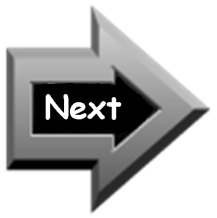 www.AzBible.yolasite.com
[Speaker Notes: Let’s look at our three “R”s…]